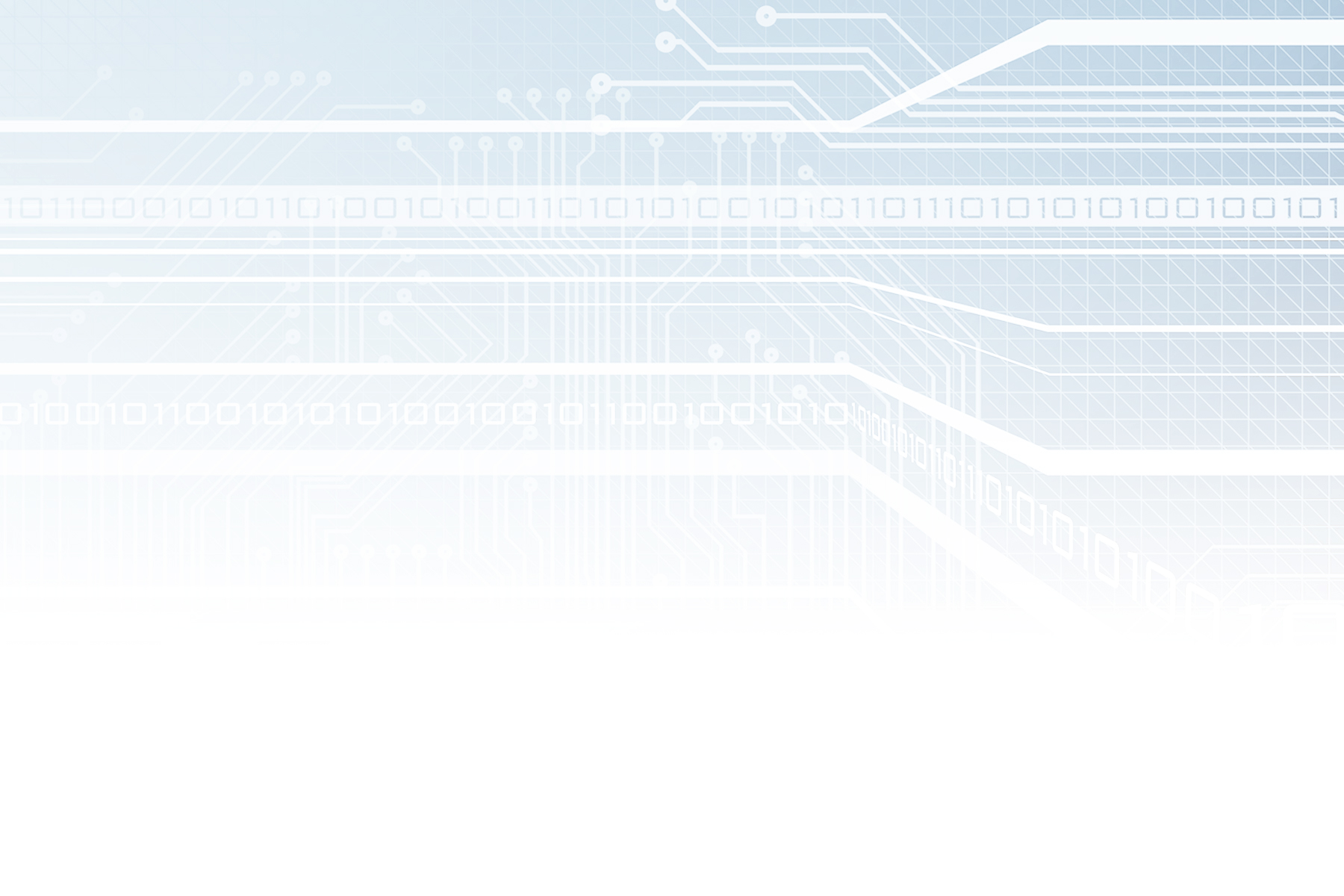 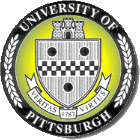 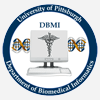 Proposal for a New ITCR Working Group:
Sustainability and Industry Partnerships (SIP)
ITCR PI Meeting
August 3rd 2018

Michael J. Becich, MD PhD, FACMI
PI, Text Information Extraction System (TIES) Cancer Research Network (TCRN)
Chair, Department of Biomedical Informatics

University Distinguished Professor, University of Pittsburgh School of Medicine
Associate Vice Chancellor for Informatics 
Associate Director for Cancer Informatics, Hillman Cancer Center
NCI Board of Scientific Advisors
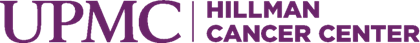 Affiliated with the University of Pittsburgh School of Medicine
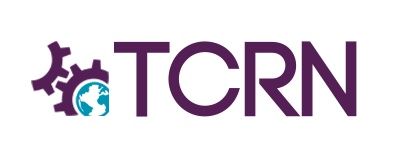 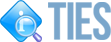 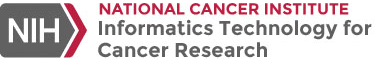 [Speaker Notes: Sample 1]
Becich Conflicts of Interest (& Disclaimer)
SpIntellx (founder and stock) – computational pathology newco
Nexi – Newco by Rebecca Jacobson and Text Information Extraction System (TIES) Cancer Research Network (TCRN) team (licensing revenues to my Department)
Cancer Center Consultancies and EABs – Baylor, Cancer Institute of New Jersey, Indiana University, Northwestern Lurie Cancer Center, University of Colorado, UCLA, University of Michigan, University of New Mexico and Wake Forest
CTSA Consultancies and EABs – numerous (not a conflict for this talk except possibly for U of Chicago Institute for Translational Medicine)
Funding – CDC/NIOSH, NCATS, NCI, NHGRI, NHLBI & NLM
Disclaimer – I am a member of NCI’s Board of Scientific Advisors and Frederick National Laboratories Advisory Committee, Technical Working Group
ITCR SIP WG – Problem Statement
The ITCR Program expects that the projects it supports will have high impact and be publicly accessible for maximum utility.
However, developers of ITCR software products often struggle over selection of the correct tactics for simultaneously optimizing broad accessibility and full life cycle support that includes subsequent versioning and maintenance. 
Develop long term approaches to sustain open source software innovation with a focus on industry partnerships (by ITCR investigators for ITCR investigators)
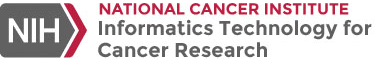 Sustainability and Industry Partnership (SIP) Proposed Focus Areas
Share best practices in open source licensing to promote industry partnerships
Disseminate models for sustainability via a best practices library
Create an industry partnership “store front” for ITCR grantees
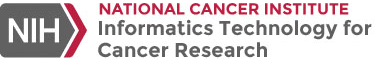 Share best practices in open source licensing to promote industry partnerships
Develop a workflow/decision tree to support informed decision making for the selection of open source licenses, consistent with NCI ITCR expectations and the future licensing needs
Provide a licensing consultancy service for ITCR grantees
Publish case studies of successfully disseminated software products supported by open source licenses to highlight viable approaches for licensing and sustainability in partnership with the Association of University Technology Managers (AUTM)
Furnish business model templates and sustainability plans for new software development initiatives
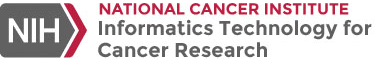 Sustainability and Industry Partnership (SIP) Proposed Focus Areas
Share best practices in open source licensing to promote industry partnerships
Disseminate models for sustainability via a best practices library
Create an industry partnership “store front” for ITCR grantees
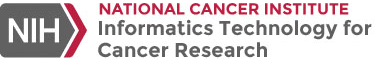 Disseminate models for sustainability via a best practices library
Curate a compendium of best practices successfully used by foundations,  for-profits and models within funding institutions for supporting open-source software (e.g., Apache, RedHat, i2b2/TransMART Foundation, SMARTHealthIT Advisory Committee, HealthCare Services Platform Consortium)
Create a SIP WG Business Development Advisory Group that will identify government, foundation, and corporate funding sources and develop sustainability plans
Provide a repository of licenses and licensing models with contract templates, including royalty distribution schedules and provisions to make basic versions of software available to NCI ITCR grantees free of charge 
Seek funding to support tech transfer webinars (at least annually) and hackathons for ITCR investigators to promote development and integration of toolkits
Distribute the NCI ITCR licensed tools through the NCI HUB
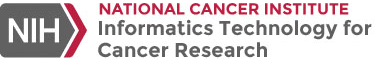 Sustainability and Industry Partnership (SIP) Proposed Focus Areas
Share best practices in open source licensing to promote industry partnerships
Disseminate models for sustainability via a best practices library
Create an industry partnership “store front” for ITCR grantees
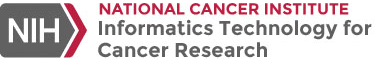 Create an industry partnership “store front” for ITCR grantees
Seek to partner with other NCI (and NIH) initiatives to promote industry partnerships
Introduce ITCR grantees to other grant mechanisms (SBIR/STTR/IMAT)
Encourage commercial translation of ITCR open source innovations with the goal of sustainment and broader dissemination
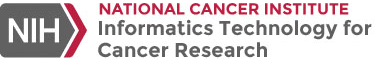 ITCR SIP WG – Work Products
Develop a workflow/decision tree to support informed decision making, consistent with ITCR expectations and the future licensing needs of open source tools; 
Provide a licensing consultancy service, in collaboration with the ITCR program; 
Publish a collection of case studies of successfully disseminated software products supported by open source licenses, to provide practical examples of approaches proven viable for licensing and sustainability.
Develop a collection of business model archetypes, to be posted on the NCIP Hub, which can serve as starting templates, to formally document dissemination and sustainability plans for new software development initiatives. The ITCR licensing resource will represent “best practice” approaches, and will leverage our extensive network of relationships with organizations such as the Open Source Initiative and the Software Sustainability Institute, to further augment our own expertise.
Google Doc = https://drive.google.com/file/d/1yzDRztzyIsGkcFaTHlQiflkVwNRUmwzs/view
Conclusions
Key Impact Areas – Broader dissemination and long term impact of ITCR for the Cancer Research Community
Sustainment and Industry Partnerships are the key goal of ITCR SIP WG
There is much to be learned by sharing our stories and publishing best practices
Who would like to participate?
Thanx to:
Shirley Liu – Bioinfo for Tumor Infiltrating Immune Repertoires (Dana Farber)
Guergana Savova – DeepPhe (Boston Children’s Hospital)
Christos Davatzikos & Spyridon Bakas – CaPTk (U Penn)
Anant Madabhushi – PIIP (Case Western)
Mervi Heiskanen and Juli Klemm – ITCR Program Assistance
For Copy of PPT – becich@pitt.edu
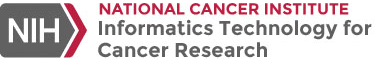